Creating a Culture of Peer Learning Through Discourse, Writing and Reflection
By: monica blevins
2nd grade, Math
Creating a safe space FOR STUDENT DISCOURSE
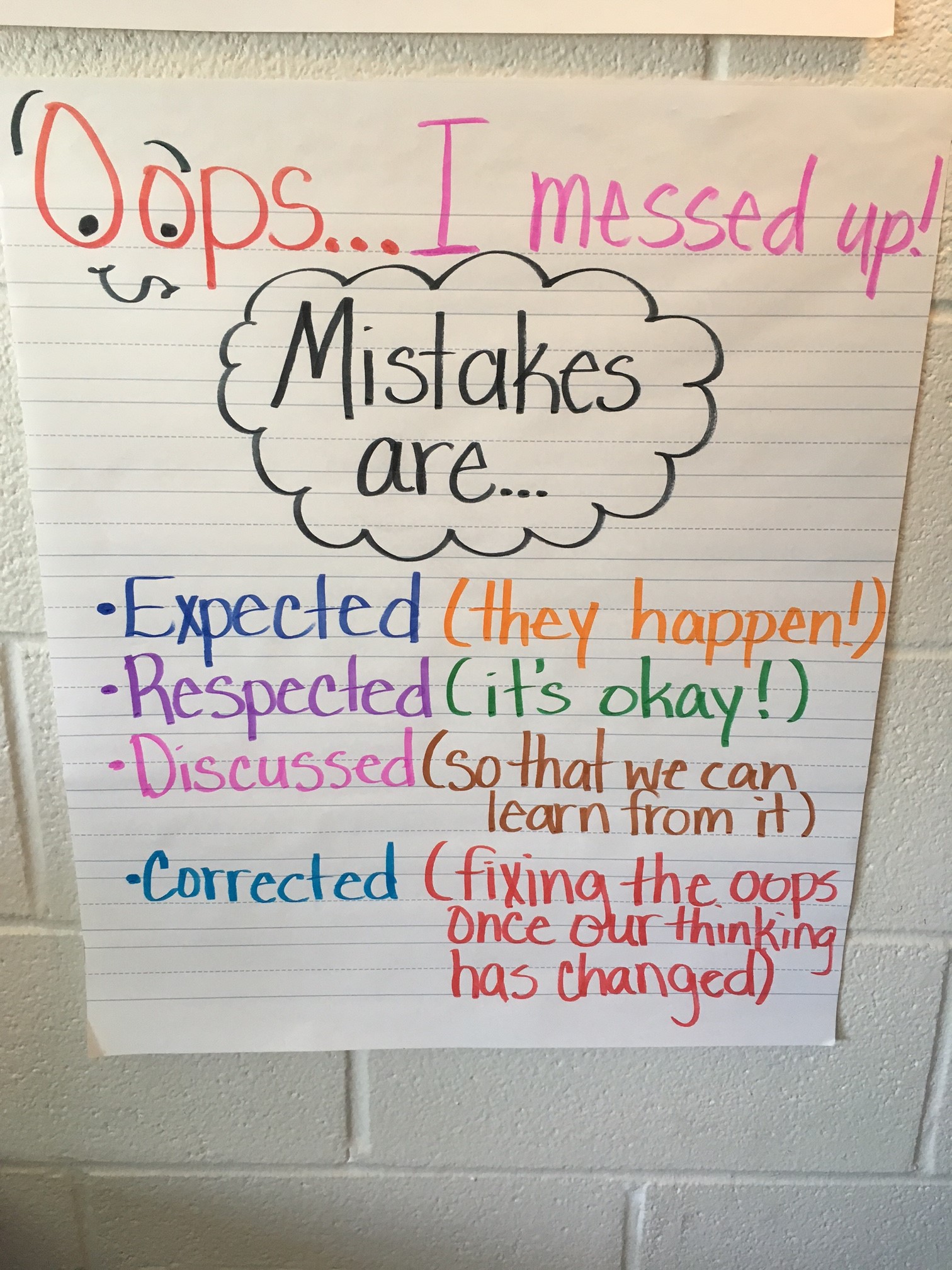 In THE PAST: RIGHT IS RIGHT. 
VS. 
NOW: RIGHT IS RIGHT, BUT WRONG MEANS YOU TRIED!

IMPACT: STUDENTS ARE MORE OPEN TO SHARING THEIR THINKING, EVEN IF IT'S WRONG – INCREASED RISK, INCREASED REWARD
STUDENT REFLECTION
In THE PAST: NO REFLECTION – STUDENT WORK/ASSESSMENTS USED AS the primary REFERENCE FOR WHAT STUDENTS KNOW
VS.
NOW: conferring and reflection used in addition to student work/assessments to assess students' learning

IMPACT: STUDENTS ARE GAINING IMPORTANT SKILLS, BUT ALSO THINKING ABOUT THEMSELVES AS MATHEMATICIANS
MOVING FORWARD: writing
NOW: WRITING IS USED IN MATH SPORADICALLY
VS.
FUTURE PLANS: WRITING WILL BE INCORPORATED MORE CONSISTENTLY AS A MEANS FOR STUDENTS TO HOLD THEIR THINKING, ask questions, and reflect – Will serve as a springboard for reflection/debriefing

EXPECTED IMPACT: stronger mathematicians who have a deeper understanding of mathematical content